categorical predictors(part 4: ANOVA)
February 7, 2024
a concrete example
in a (hypothetical) study designed to test different memory strategies, participants were randomly assigned to learn a list of words using one of three strategies: form a mental image; find a rhyme; or just to study the list; after study & a delay, they’re given a recall test
the main results are

  group       M
1 control     6
2 image      12
3 rhyme      10
what happens if we use dummy codes?
what is the intercept?what are the slopes?
> summary(modelDummy)
            Estimate Std. Error t value Pr(>|t|)    
(Intercept)    6.000      1.220   4.917  3.8e-05
D1             6.000      1.726   3.477  0.00173
D2             4.000      1.726   2.318  0.02827
why do dummy code slopes “ignore” a group?
slope is Mrhyme - Mcontrol
slope is Mimage - Mcontrol
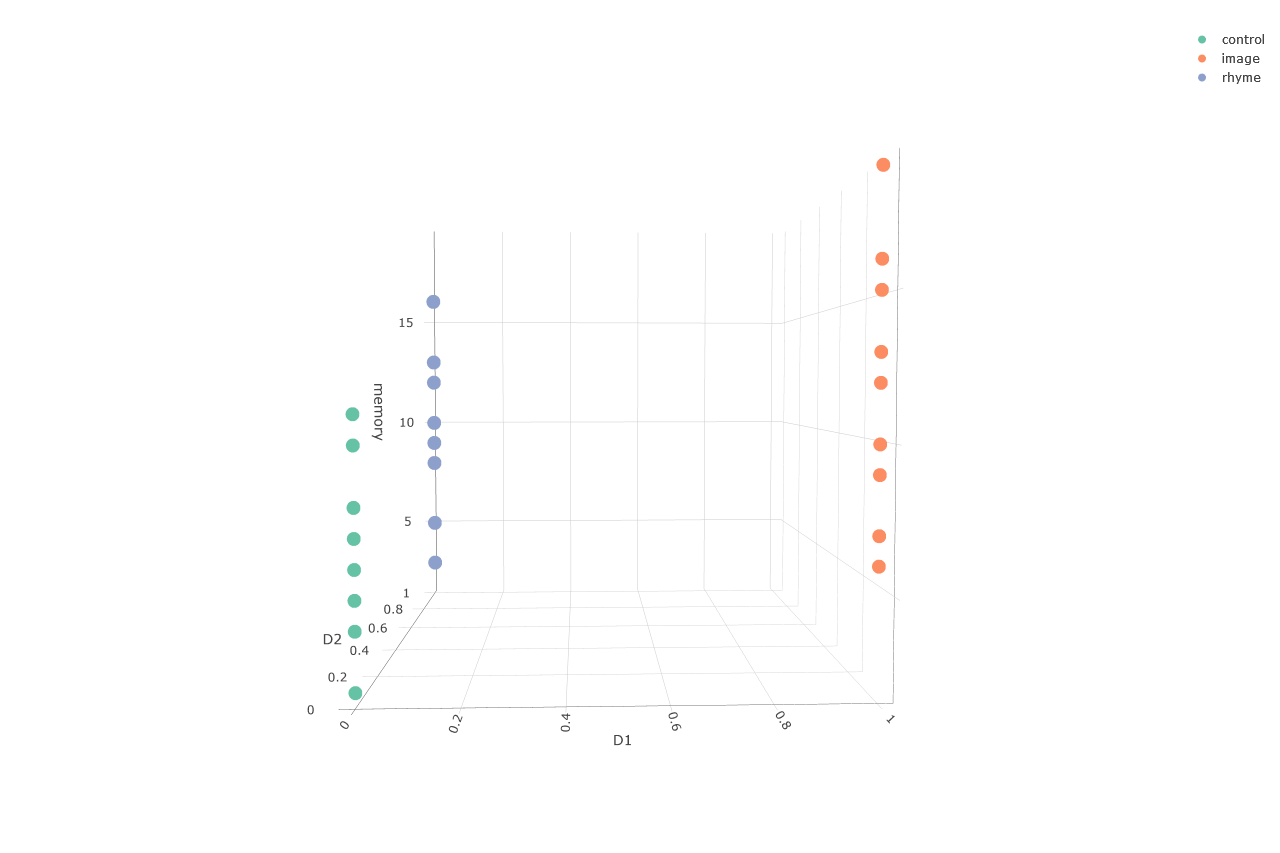 R defaults to dummy codes
the summary of lm(memory ~ group) is

            Estimate Std. Error t value Pr(>|t|)    
(Intercept)    6.000      1.220   4.917  3.8e-05 ***
groupimage     6.000      1.726   3.477  0.00173 ** 
grouprhyme     4.000      1.726   2.318  0.02827 * 

summary(modelDummy)
            Estimate Std. Error t value Pr(>|t|)    
(Intercept)    6.000      1.220   4.917  3.8e-05
D1             6.000      1.726   3.477  0.00173
D2             4.000      1.726   2.318  0.02827
“model F” is the same regardless of coding
F(2, 27) = 6.3
F(2, 27) = 6.3
pairwise comparisons
very often the contrasts of interest in a one-factor study are simply comparisons between all possible pairs of groups
this is clunky to execute using orthogonal contrasts
it requires redoing analyses multiple times and ignoring some results
the pairwise.t.test function is handy for executing only pairwise comparisons
it comes with an argument that allows one to control Type I errors ...
controlling Type I error rates
if each hypothesis test one does comes with a .05 error rate ...
... doing many hypothesis tests leads to a familywise error rate of > .05
FWER = the probability of at least one Type I error in a family of contrasts
important digression: what is a family?
is it all the hypothesis tests you do in your career?
is it all the hypothesis tests you do in one manuscript?
is it all the hypothesis tests you do for one model?
controlling Type I error rates
controlling the “false discovery rate”
the Bonferroni procedure is designed to minimize the probability of at least one Type I error occurring
other procedures are designed to minimize the proportion of Type I errors that occur (the “false discovery rate”)
a simple one is the Benjamini-Hochberg procedure
BH procedure
for any family of contrasts
find p-values for contrasts
rank the p-values from p1 to pK (small to large)
if pK < FWER, all are significant
if not, check if pK – 1 < FWER / 2; all remaining significant
if not, check if pK – 2 < FWER / 3; etc.
controlling Type I error rates
for unplanned (post-hoc, data-snooping) contrasts, use Scheffe’s procedure
it’s the method of last resort
writing about results
Three pairwise comparisons were executed by orthogonal contrasts. To control the Type I error rate, a Bonferroni-corrected α = .05/3 = .017 was used. The imagery group (M = 12) had significantly better memory than the control group (M = 6), t(27) = 3.48, p = .001. The rhyme group (M = 10) had non-significantly better memory than the control group (M = 6), t(27) = 2.32, p = .03. The imagery and rhyme groups also did not differ significantly, t(27) = 1.16, p = .26.
[Speaker Notes: adjusting alpha vs adjusting p-values]
or ...
Three pairwise comparisons were executed by orthogonal contrasts. To control the Type I error rate, Bonferroni-corrected p-values were used with α = .05. The imagery group (M = 12) had significantly better memory than the control group (M = 6), t(27) = 3.48, p = .005. The rhyme group (M = 10) had non-significantly better memory than the control group (M = 6), t(27) = 2.32, p = .085. The imagery and rhyme groups also did not differ significantly, t(27) = 1.16, p = .77.
[Speaker Notes: adjusting alpha vs adjusting p-values]